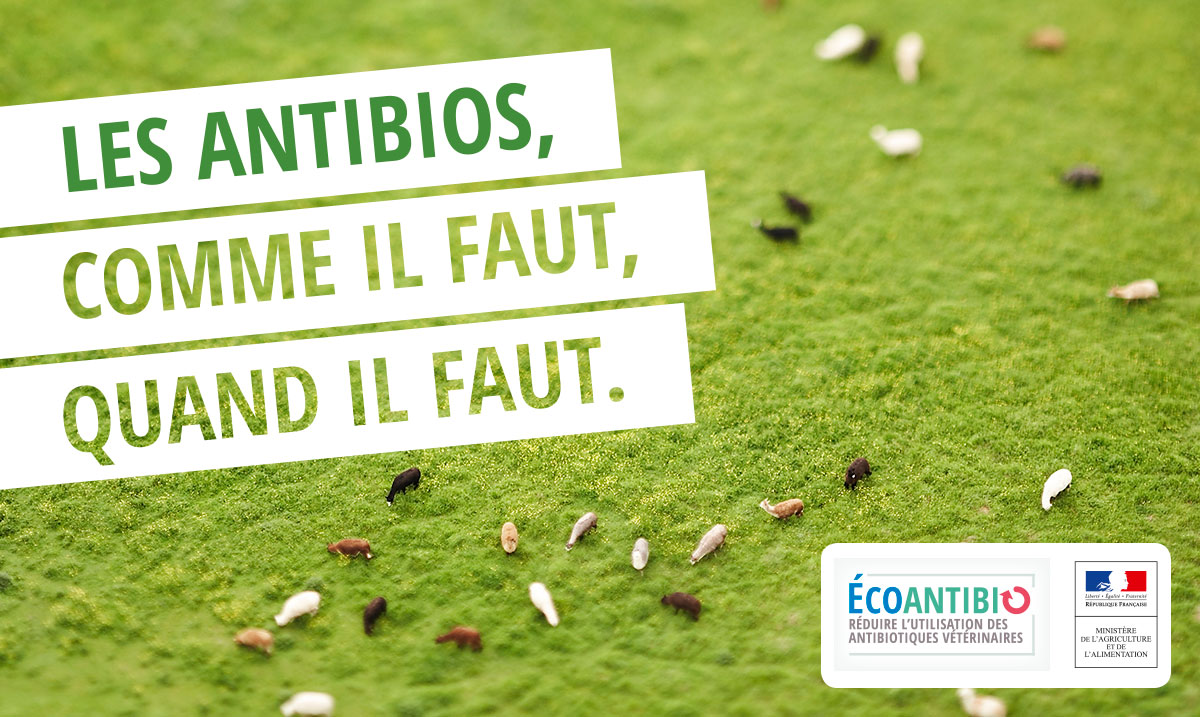 Ecoantibio
TITRE 
DATE
Colloque One Health Antibiorésistance
Limoges, 3 avril 2019
Cécile ADAM, BISPE